Table 2 Characteristics of critically ill patients with catheter-related bloodstream infection (CR-BSI) and matched ...
Clin Infect Dis, Volume 41, Issue 11, 1 December 2005, Pages 1591–1598, https://doi.org/10.1086/497833
The content of this slide may be subject to copyright: please see the slide notes for details.
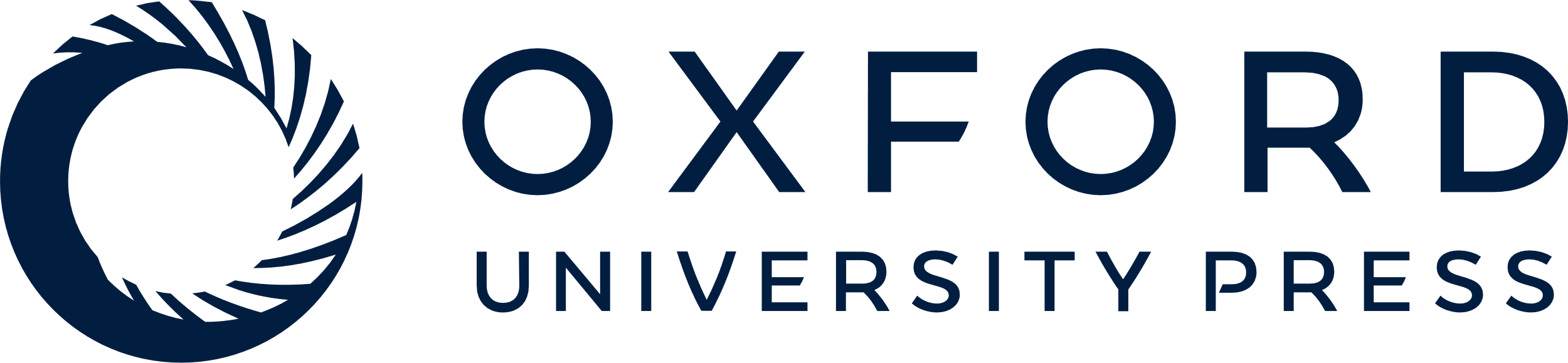 [Speaker Notes: Table 2 Characteristics of critically ill patients with catheter-related bloodstream infection (CR-BSI) and matched control patients.


Unless provided in the caption above, the following copyright applies to the content of this slide: © 2005 by the Infectious Diseases Society of America]